МДОБУ «Великосельский детский сад №14»
Выступление на педагогическом совете №2 «Формирование у детей дошкольного возраста предпосылок финансовой грамотности» на тему: «Что такое деньги для ребенка?»
Подготовила:
Учитель-логопед Маранова Е. Н.
11 ноября 2024 г
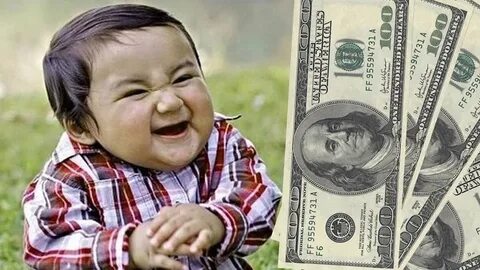 Задачи родителей и педагогов
дать правильное представление о деньгах;
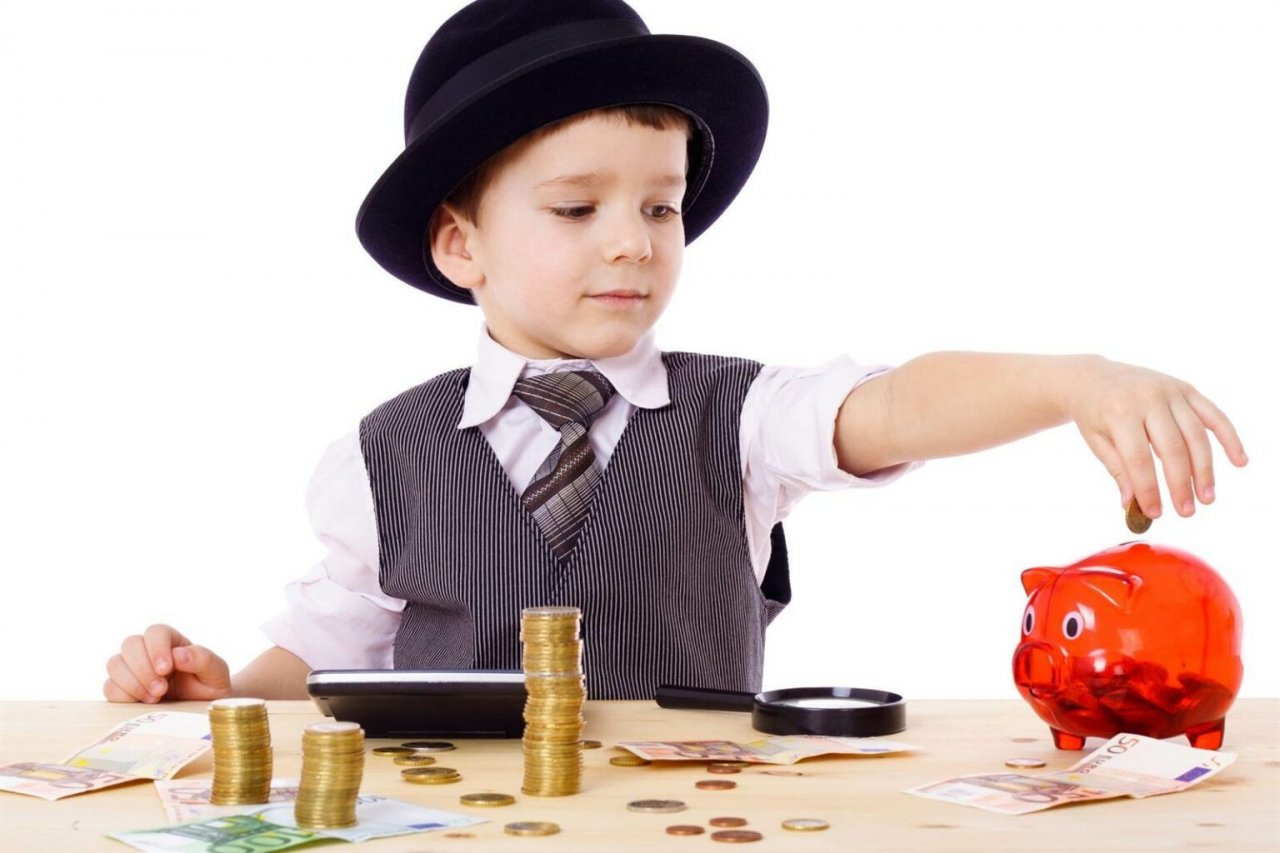 пояснить их ценность, значимость;
воспитать уважение к труду
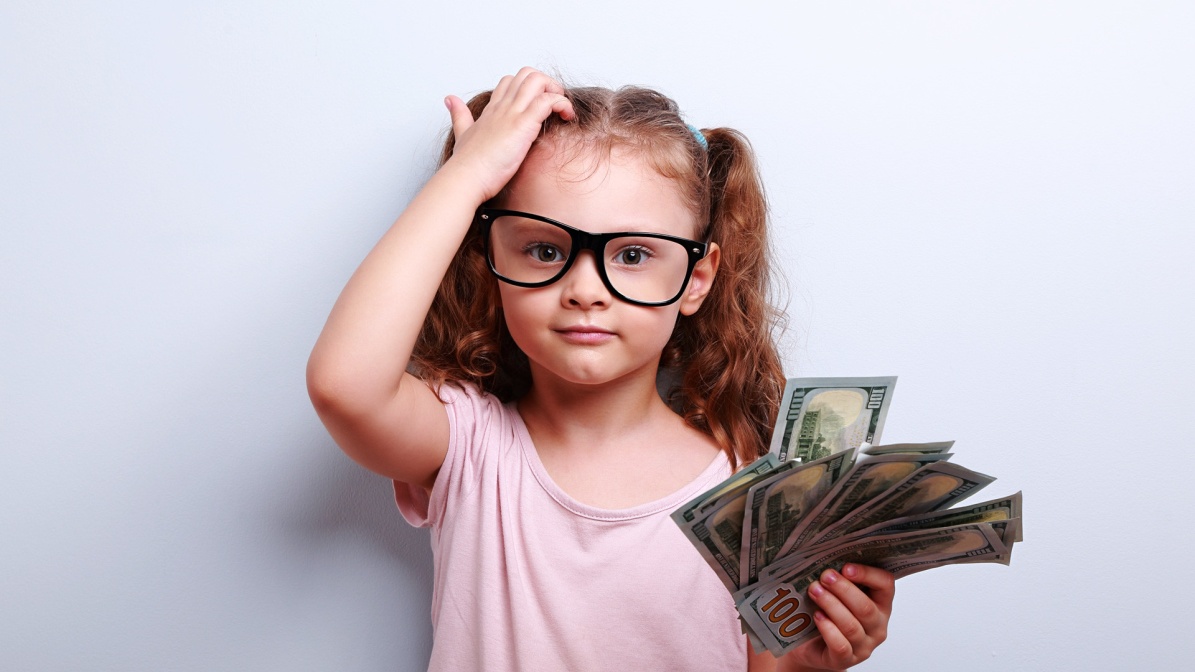 Как ребенок узнает про деньги?
Компьютерные игры
Мультфильмы
Посещение магазина
Разговоры взрослых
Что взрослые должны объяснить ребенку про деньги
деньги нужны для того, чтобы у тебя было все необходимое;
деньги – это труд, ты получаешь их только за работу;
деньги не берутся ниоткуда – это вопросы государства, своеобразное спасибо за труд;
виртуальные и реальные деньги имеют одинаковую стоимость и ценность;
денег ограниченное количество и важно уметь ими правильно распоряжаться.
Поучительные мультфильмы по финансовой грамотности
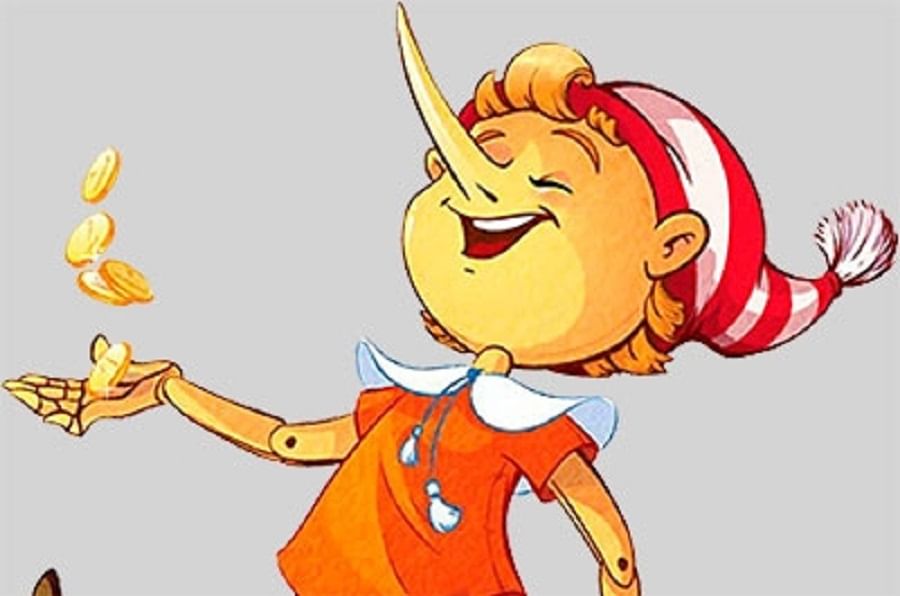 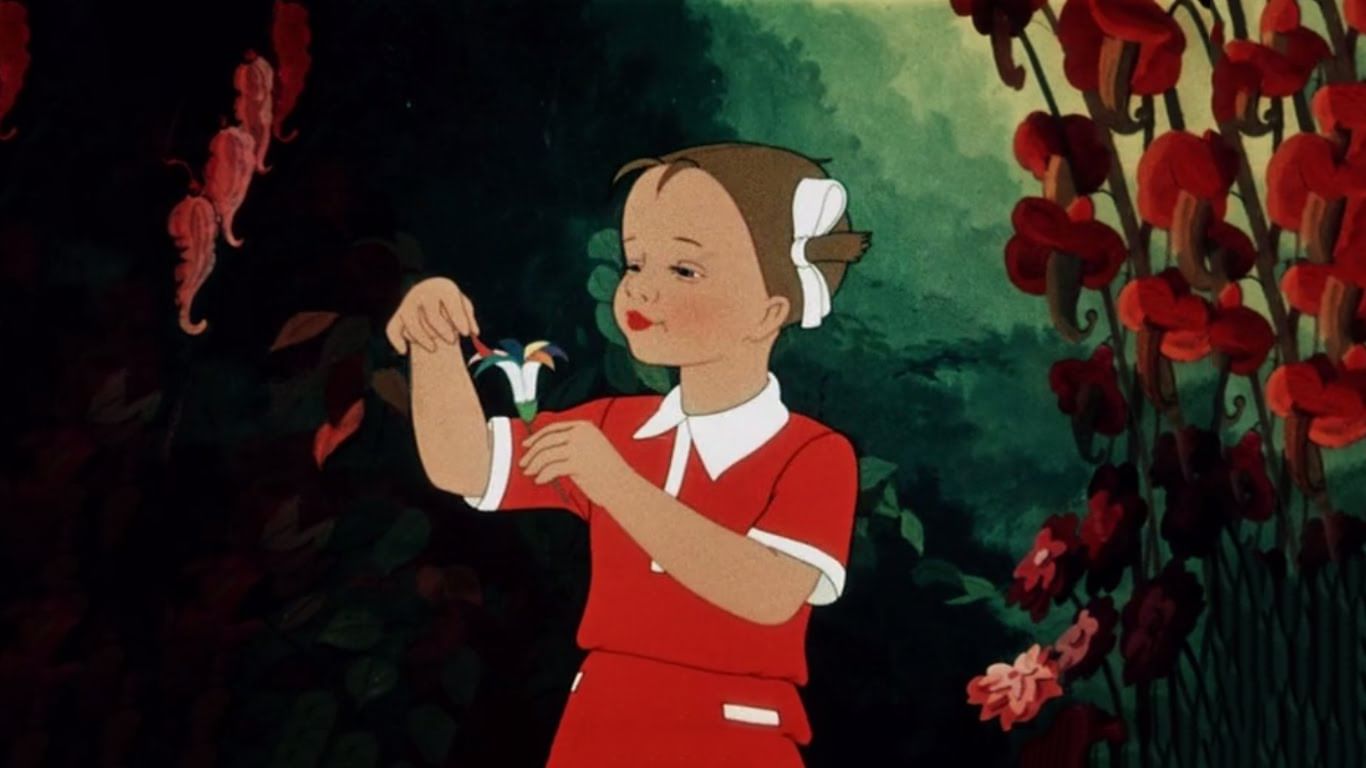 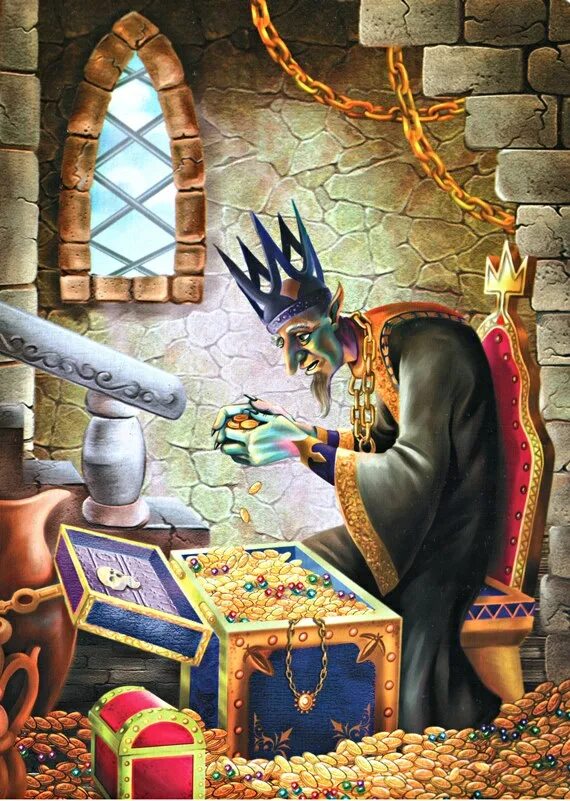 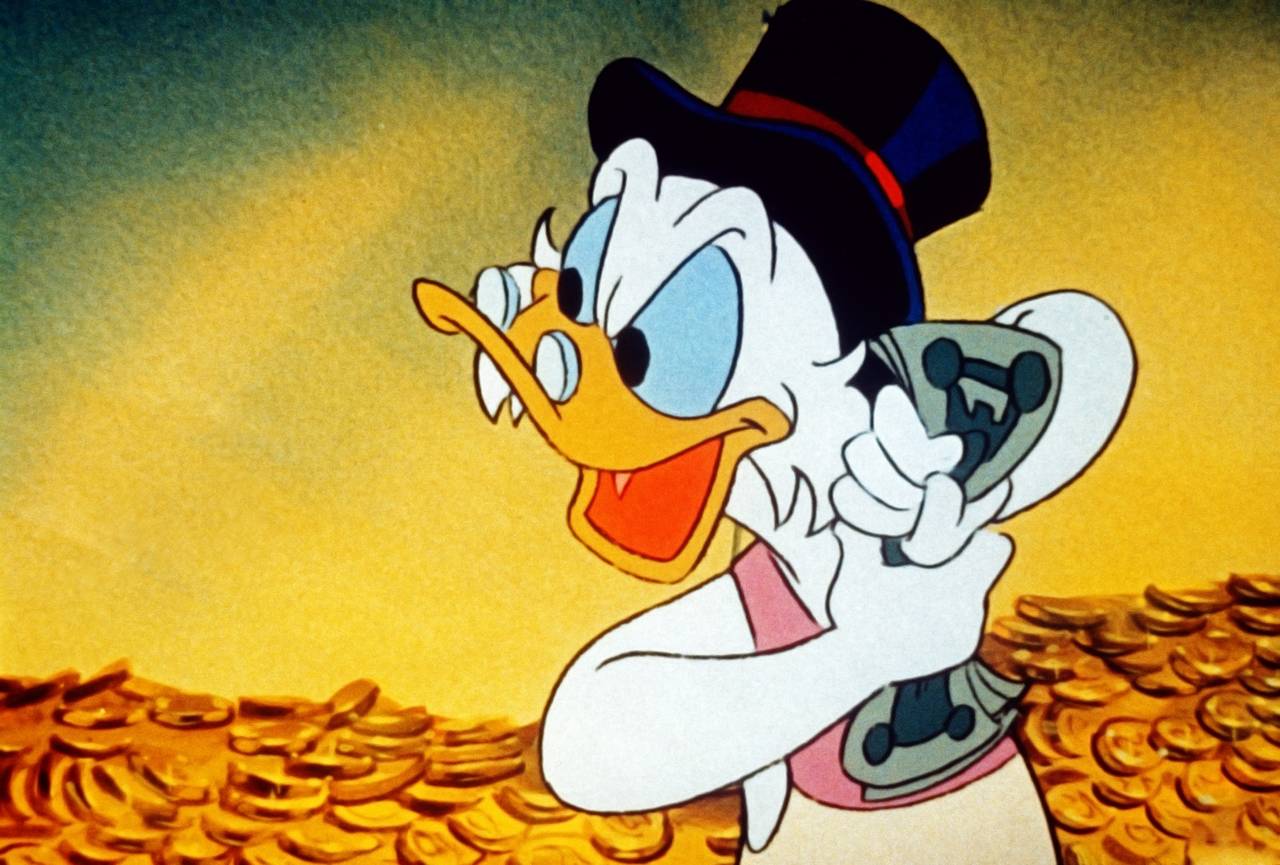 Давать карманные деньги лучше с 7 лет!
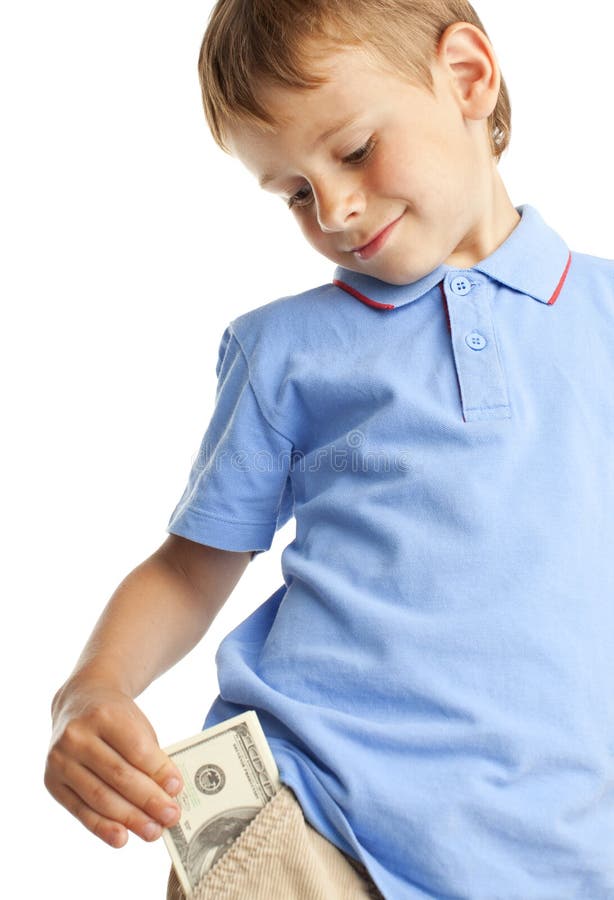 Спасибо за внимание!
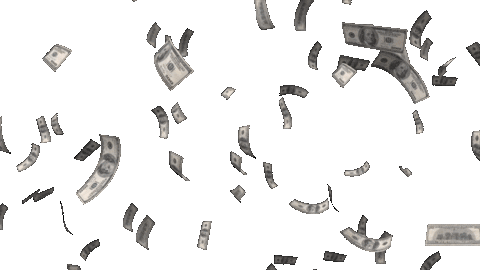